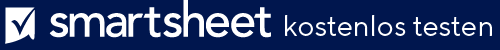 PRÄSENTATIONSVORLAGE FÜR EINE MARKENSTRATEGIE
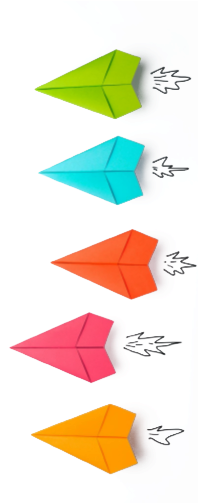 MARKE 
STRATEGIE
[ MARKENNAME ]
NAME DES BRAND MANAGERS
NAME DES BRAND MANAGERS


00.00.0000
INHALTSVERZEICHNIS
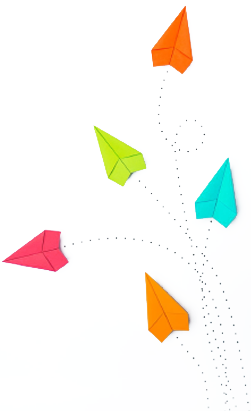 MARKENZWECK
ZENTRALE WERTE
MARKENVISION
MARKENMISSION 
ZIELGRUPPE
KÄUFERPERSONAE
KONKURRENZANALYSE
EINZIGARTIGES WERTVERSPRECHEN
MARKENPOSITIONIERUNG
MARKENBOTSCHAFTEN
MARKENBILDER
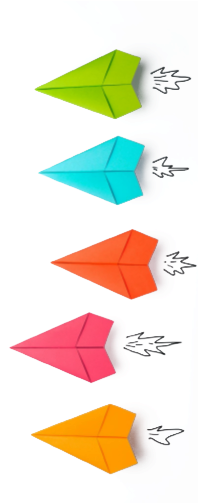 MARKENZWECK
Text
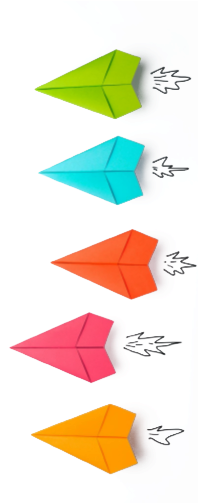 ZENTRALE WERTE
Text
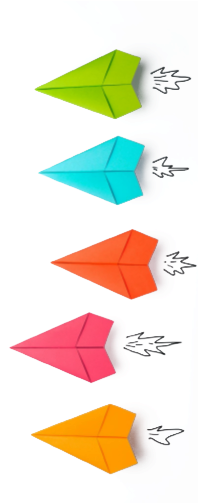 MARKENVISION
Text
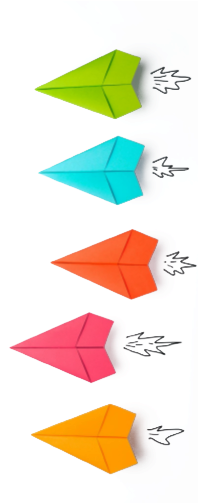 MARKENMISSION
Text
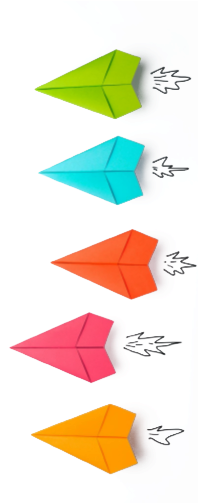 ZIELGRUPPE
Text
KÄUFERPERSONAE
KONKURRENZANALYSE
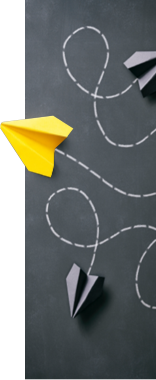 EINZIGARTIGES WERTVERSPRECHEN
Text
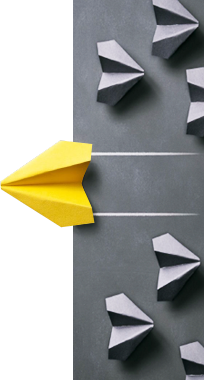 MARKENPOSITIONIERUNG
Text
MARKENBOTSCHAFTEN
Stimme 
und Ton
Text
Taglines
Text
Andere Sätze
Text
MARKENBILDER
Logo
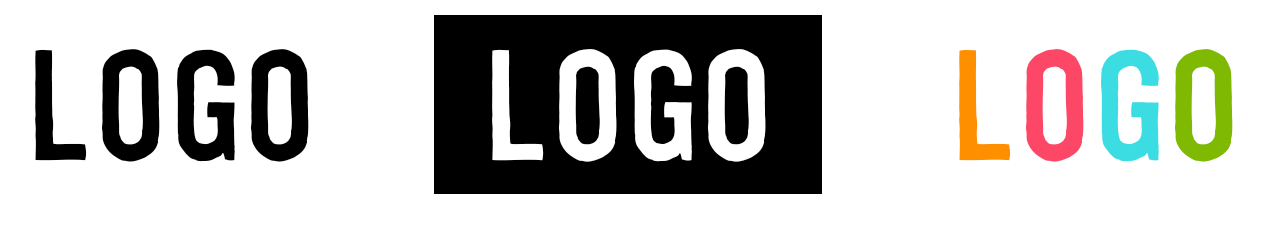 Farben
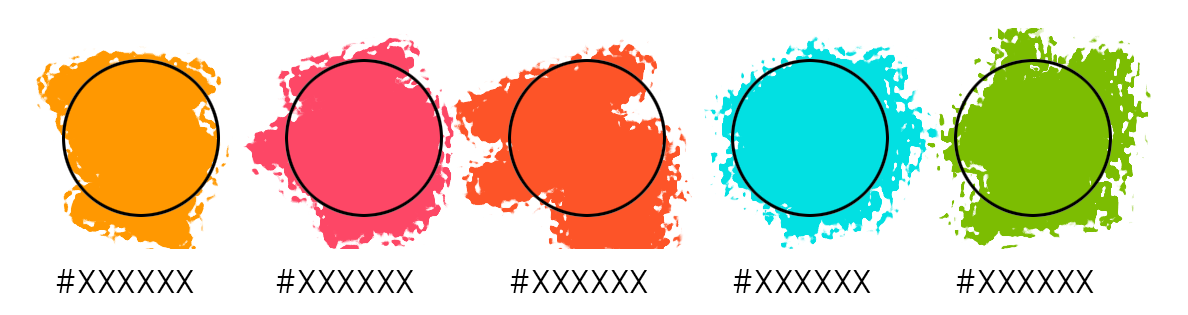 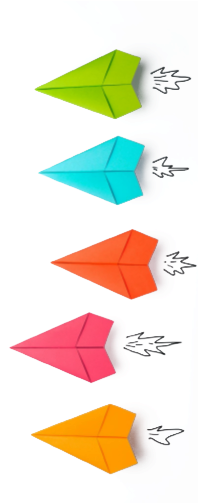 MARKENBILDER
Visueller Stil
Typografie
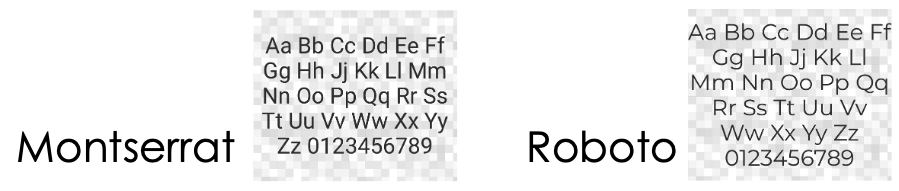